TIMES OF INDIA (TOI)
Digital Services Case Study
Media Industry
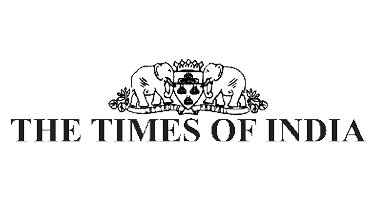 Times of India: Integrated Smart Content Archival system (ISCA) – A Digital marketplace to find Unique Digital Contents
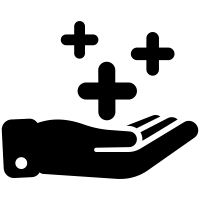 Integrated Value and Outcome
Content Repository: to manage content acquisition and enrichment 
Digital Asset Management:  For management of digital asset
Asset Storage and Organisation
Search and Retrieval
Version Control
Metadata Management
Asset Preview and Visualisation
Collaboration
Workflow and Approval
Integration – With CMS system, marketing automation tools, and design software to enable seamless asset distribution and usage.
Digital Rights Management: To help track rights and usage permissions for assets, ensuring compliance with copyright and licensing agreements.
Marketplace:  For the monetization of the digital asset over B2B/ B2C/B2B2C channels and Revenue leakage prevention 
Value for Client
Creation of new business model for  New Revenue Generation
Reuse and Repurpose of century old goldmine of digital assets
Target new customer segments and new Geographies globally
Digital transformation for sales and marketing team
Project Objective
Revolutionize TOI Digital Assets: Unleash the Power of a Cutting-edge Digital Asset Management Platform and Create a Thriving Marketplace for Monetizing TOI Digital Treasures.
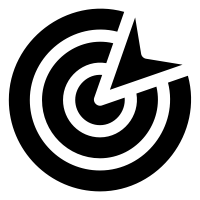 Solution
Modern Sify Digital Asset Management Platform with development, deployment and managed services from Sify
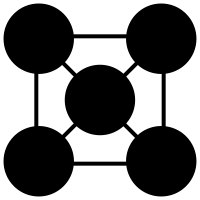 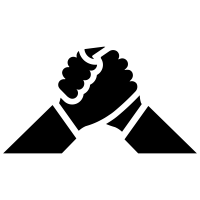 Competition
Google, AWS
Modern application
Sify’s UniquenessCreated unique value by conceptualizing and designing a unique architecture to integrate multi-cloud components from both Google and AWS to provide the final solution
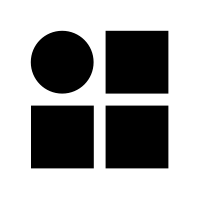 Contract Duration
3 years – large annuity revenue stream
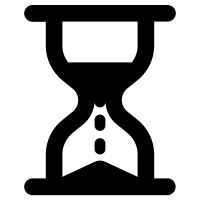 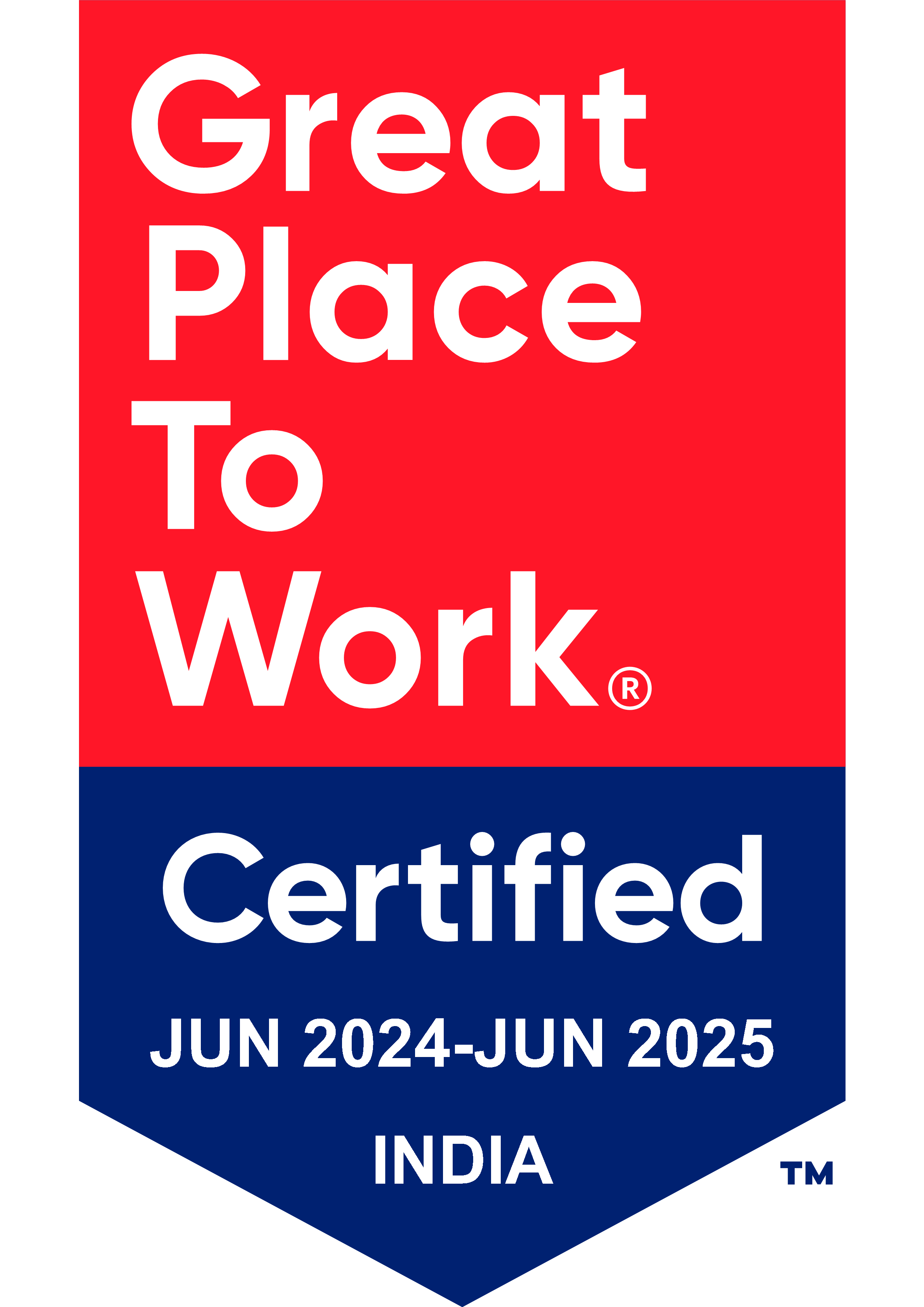 Thank You